mevB‡K gvwëwgwWqv K¬v‡m  ï‡f”Qv
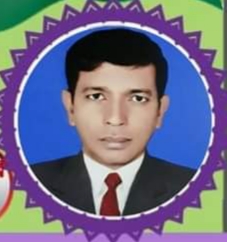 wkÿK cwiwPwZ
‡gvtgv‡bvqvi †nv‡mb mnKvix wkÿK,                              ˆZjUzcx mcÖvwe,nwiYvKzÛz, wSbvB`n|
‡kÖYx t PZz©_ , welq t weÁvb
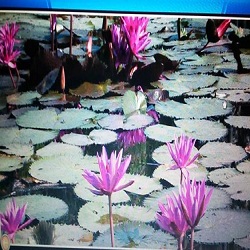 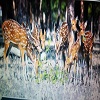 Dw™¢` I cÖvYx
cvV wk‡ivbvg t Dw™¢` I cÖvYx 
cvV¨vsk t Dw™¢` I cÖvYx Df‡qB -----e¨envi K‡i wb‡RivB Pjv‡div Ki‡Z cv‡i
wkLbdj t 2.2.1 Dw™¢` I cÖvYxi g‡a¨ cv_©K¨ Ki‡Z cvi‡e |
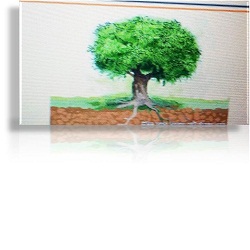 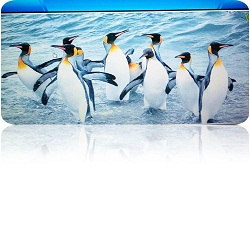 Dw™¢` I cÖvYx
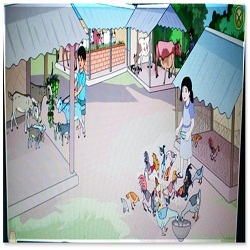 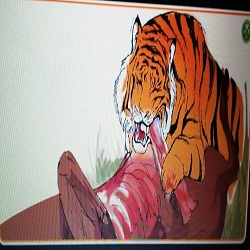 cÖvYx Lv`¨ †L‡q kw³ cvq
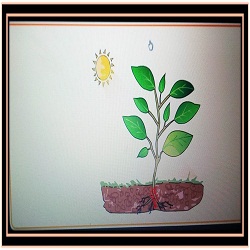 Dw™¢` wkK‡oi gva¨‡g  my‡h©i Av‡jv,cvwb I evqy MÖnY kw³ cvq
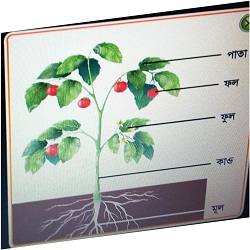 Dw™¢‡`i AsM ev Ask Av‡Q (  †hgbt gyj ,KvÛ,cvZv,dzj,dj BZ¨vw`)
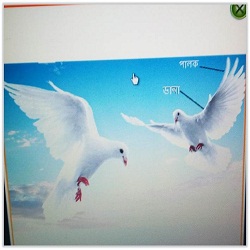 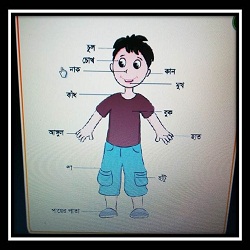 cÖvYxi nvZ, cv, cvLv ,kixi BZ¨vw` Av‡Q
cÖvYx Pjv‡div Ki‡Zcv‡i
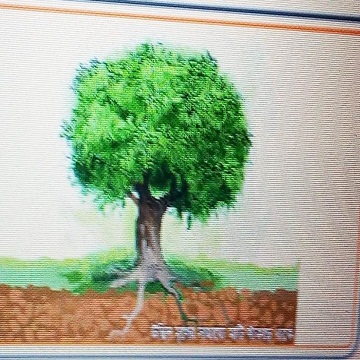 Dw™¢` Pjv‡div Ki‡Z cv‡i bv
eB‡qi mv‡_ ms‡hvMt wbie cvV
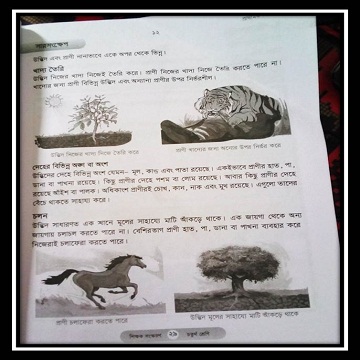 wb‡Pi Q‡Ki &Abyiæc GKwU QK wbR wbR LvKvq AvKu Ges QKwU cyiY Ki|
k~b¨¯’vb c~iY Kit  e‡·i wfZ‡ii kã w`‡q
wb‡R
Lv`¨
wkK‡oi
1| Dw™¢` wb‡Ri  -------------   wb‡RB ˆZix K‡i| 2| cÖvYx wb‡Ri Lv`¨----- ------ˆZix Ki‡Z cv‡i bv 
3| Dw™¢` mvaviYZ GK ¯’v‡b ----------------mvnv‡h¨ gvwU AvK‡o _v‡K|
wb‡Pi cÖkœ ¸‡jvi DËi  `vI t 
1| Dw™¢` I cÖvYx Kxfv‡e kw³ jvf K‡i? 
2| Dw™¢` I cÖvYxi cv_©K¨ wK wK ?
mevB‡K ab¨ev`
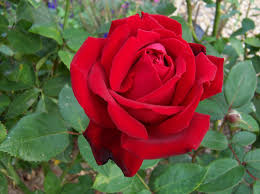